UTILITIES MANAGEMENT
UTILITY SYSTEMS
Major Utility Systems provided at Medical Center Hospital include: 

	Electricity
      Telephones
      Computers
      Water
      Heat
      Medical Gases
UTILITIES
Medical Gases and Vacuum Shut-Off Valves

All personnel should be familiar with the location of the shut-off valves in their area.
Engineering and respiratory therapists are the only staff authorized to close the valves.
UTILITIES
Emergency Power

Hospitals are equipped with emergency generators which will start automatically if there is a loss of electrical power.

Emergency generators are tested monthly.

RED electrical outlets provide emergency 
   power for critical patient care equipment.
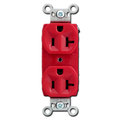 UTILITIES